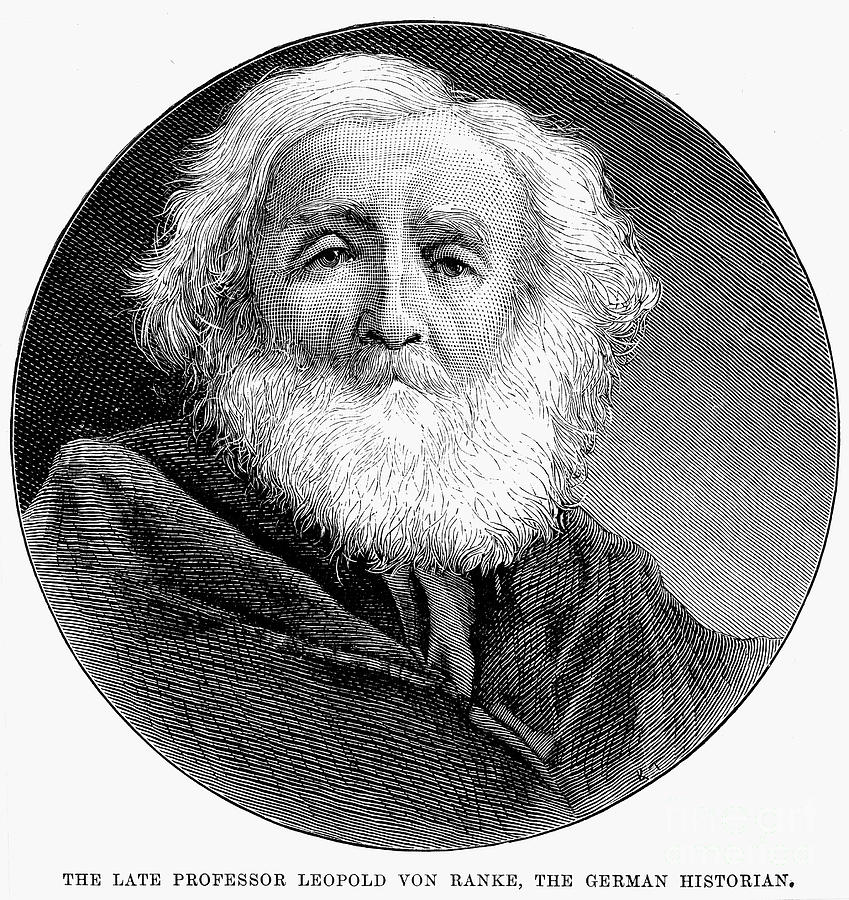 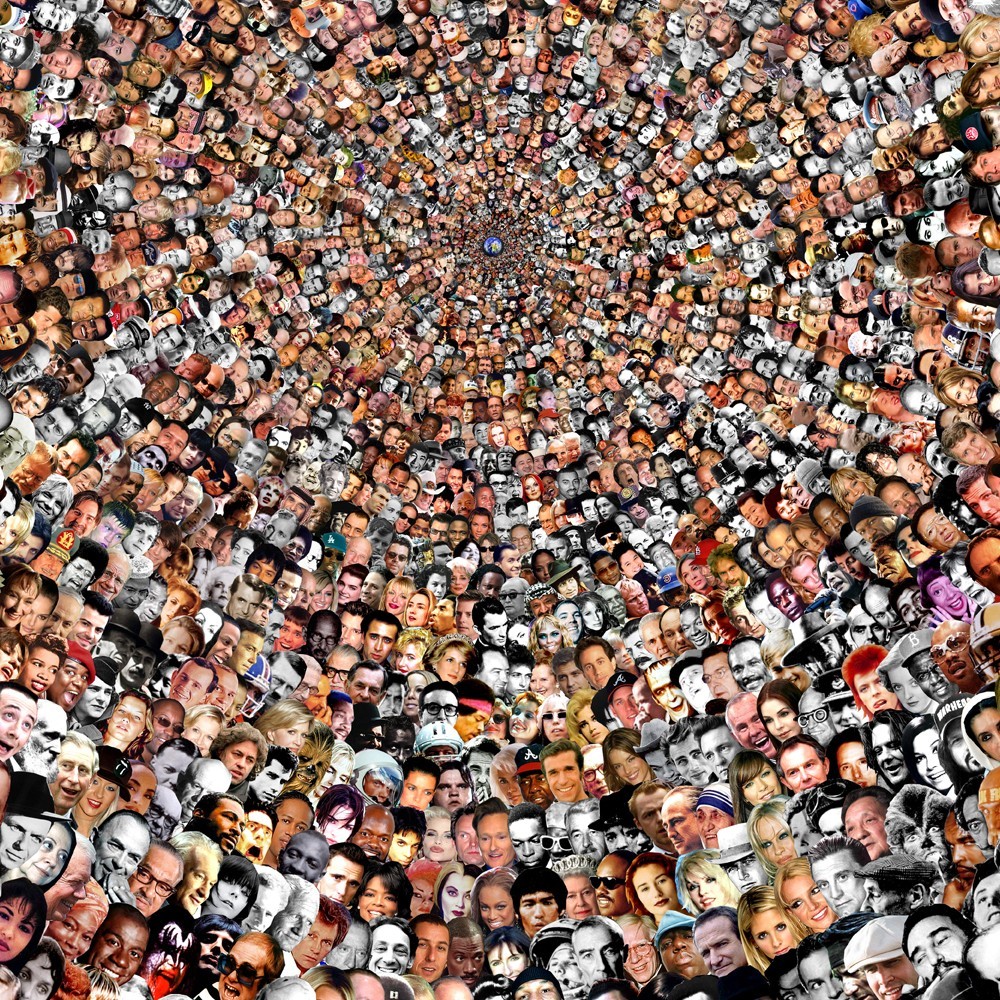 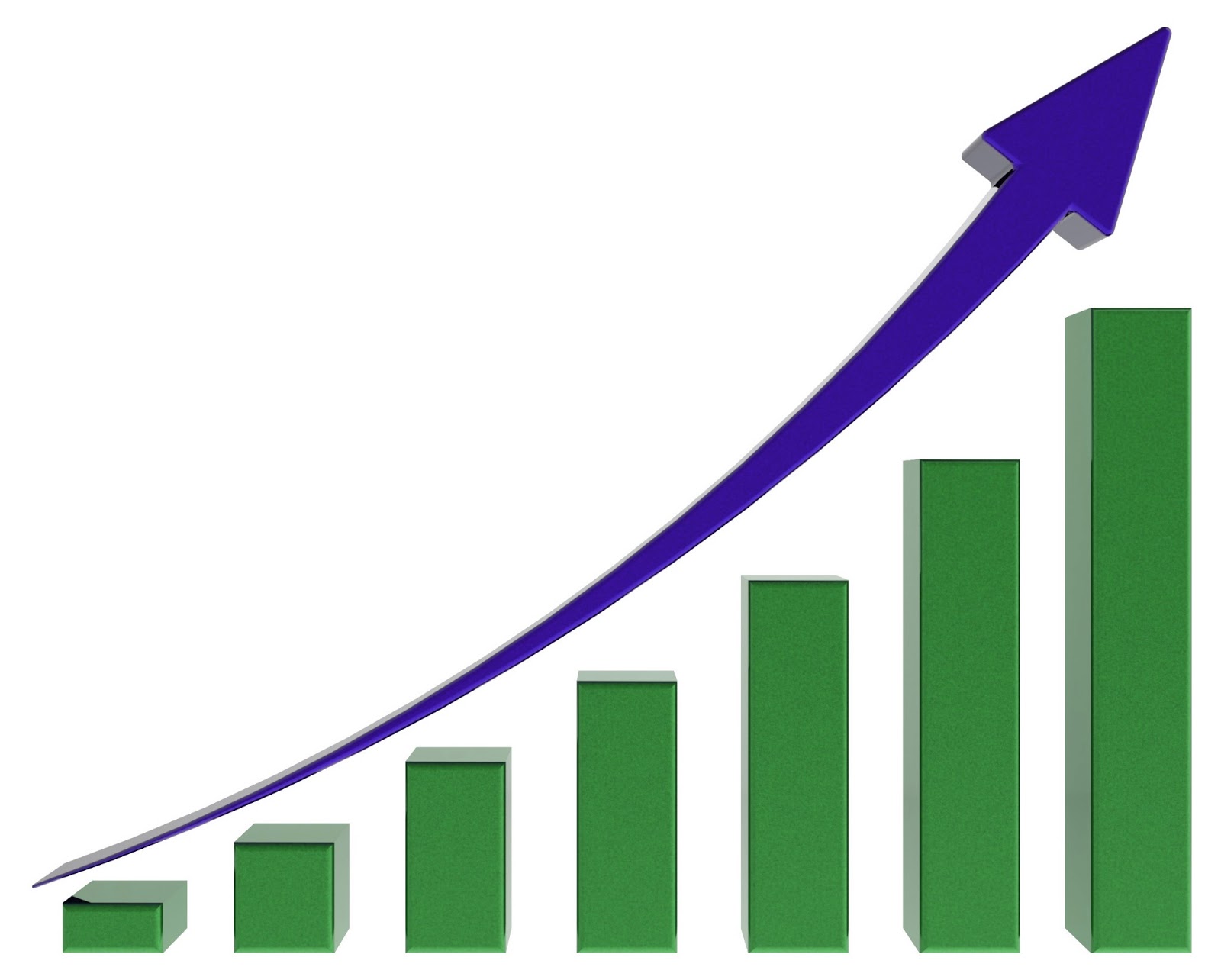 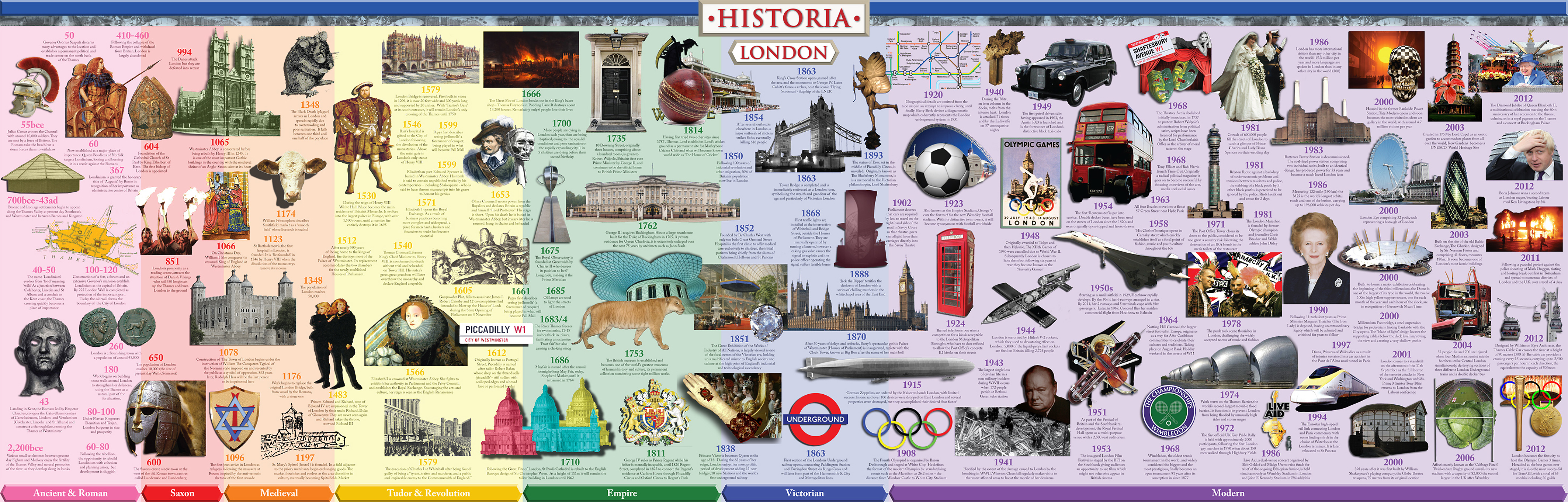 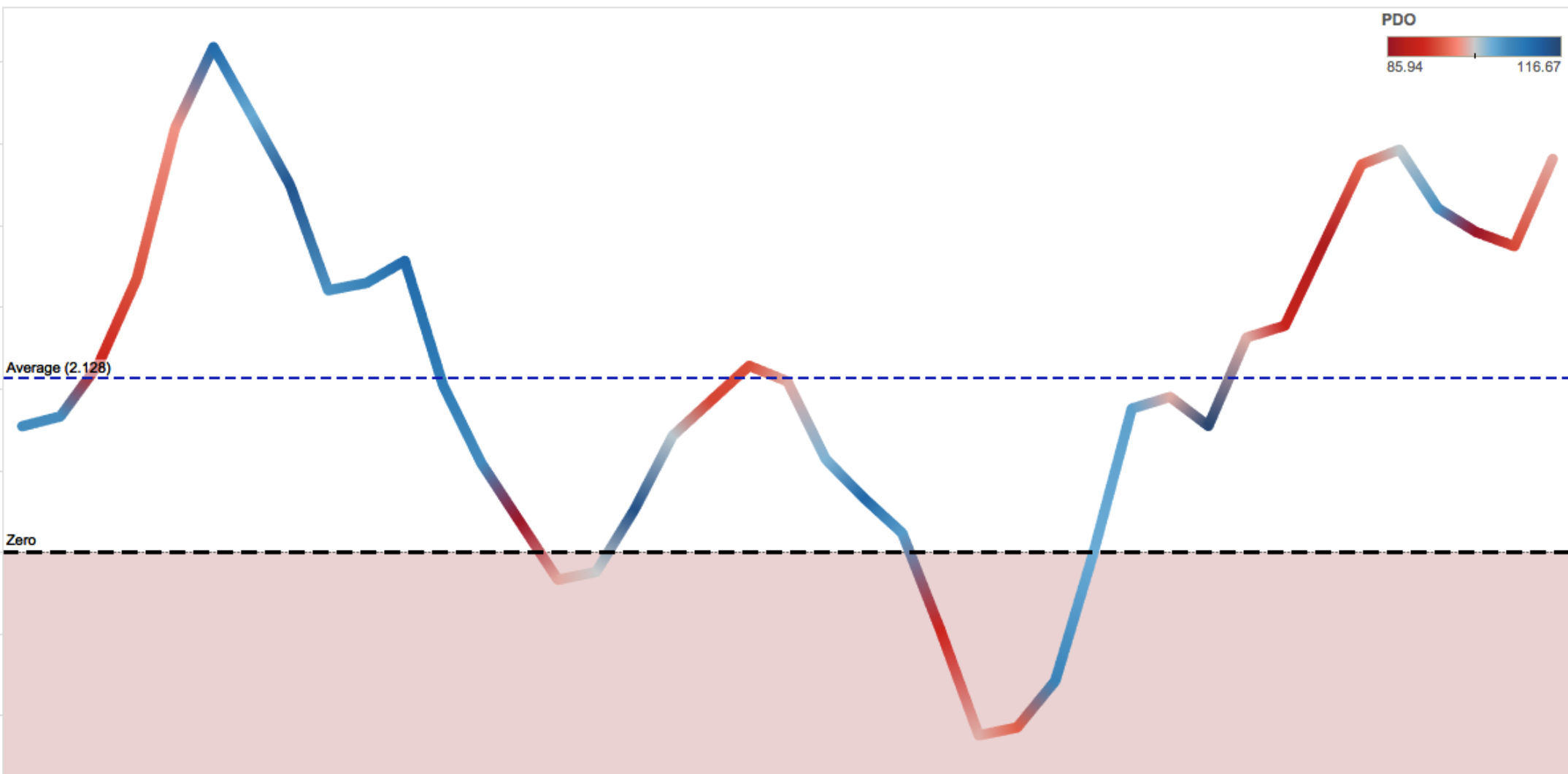 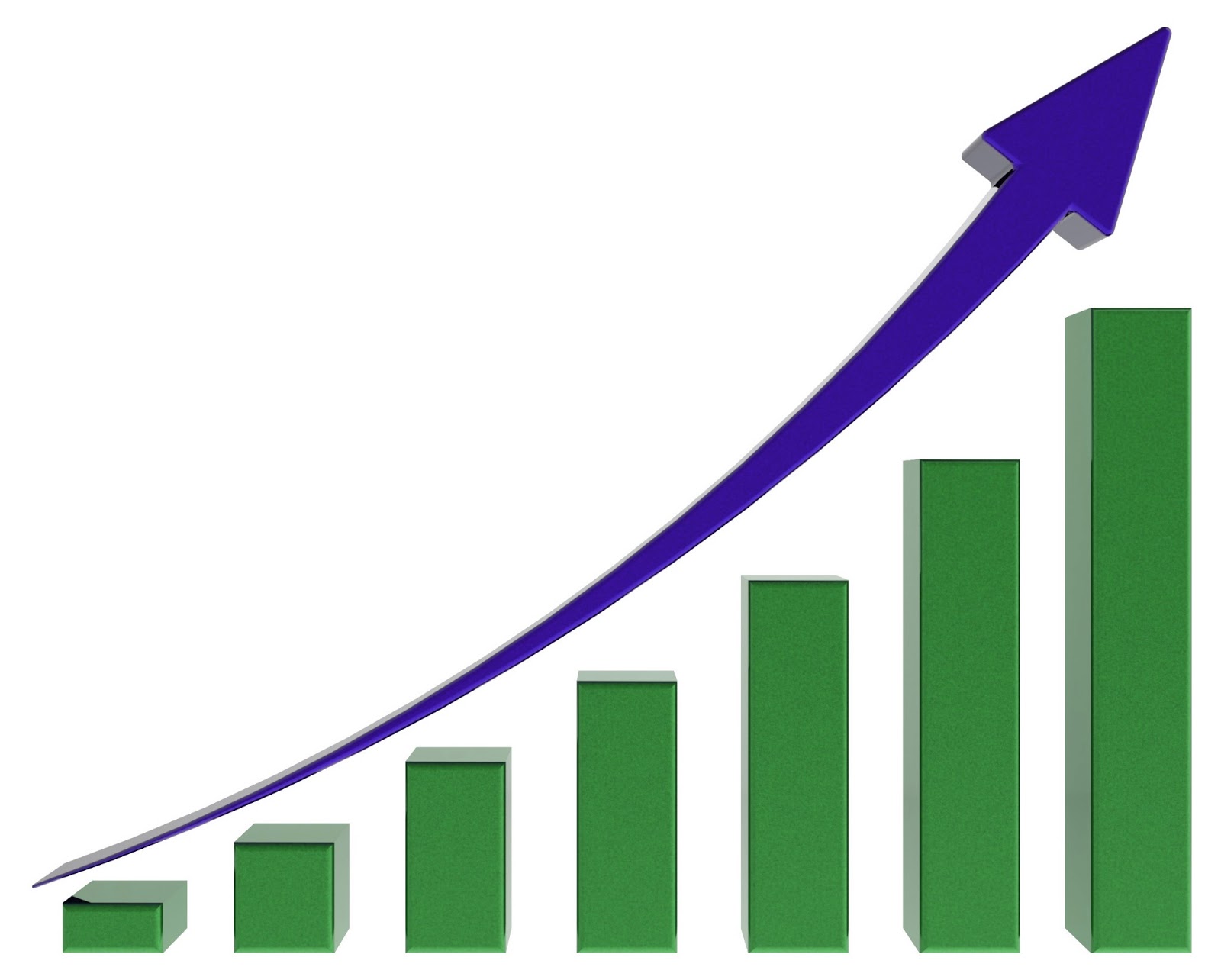 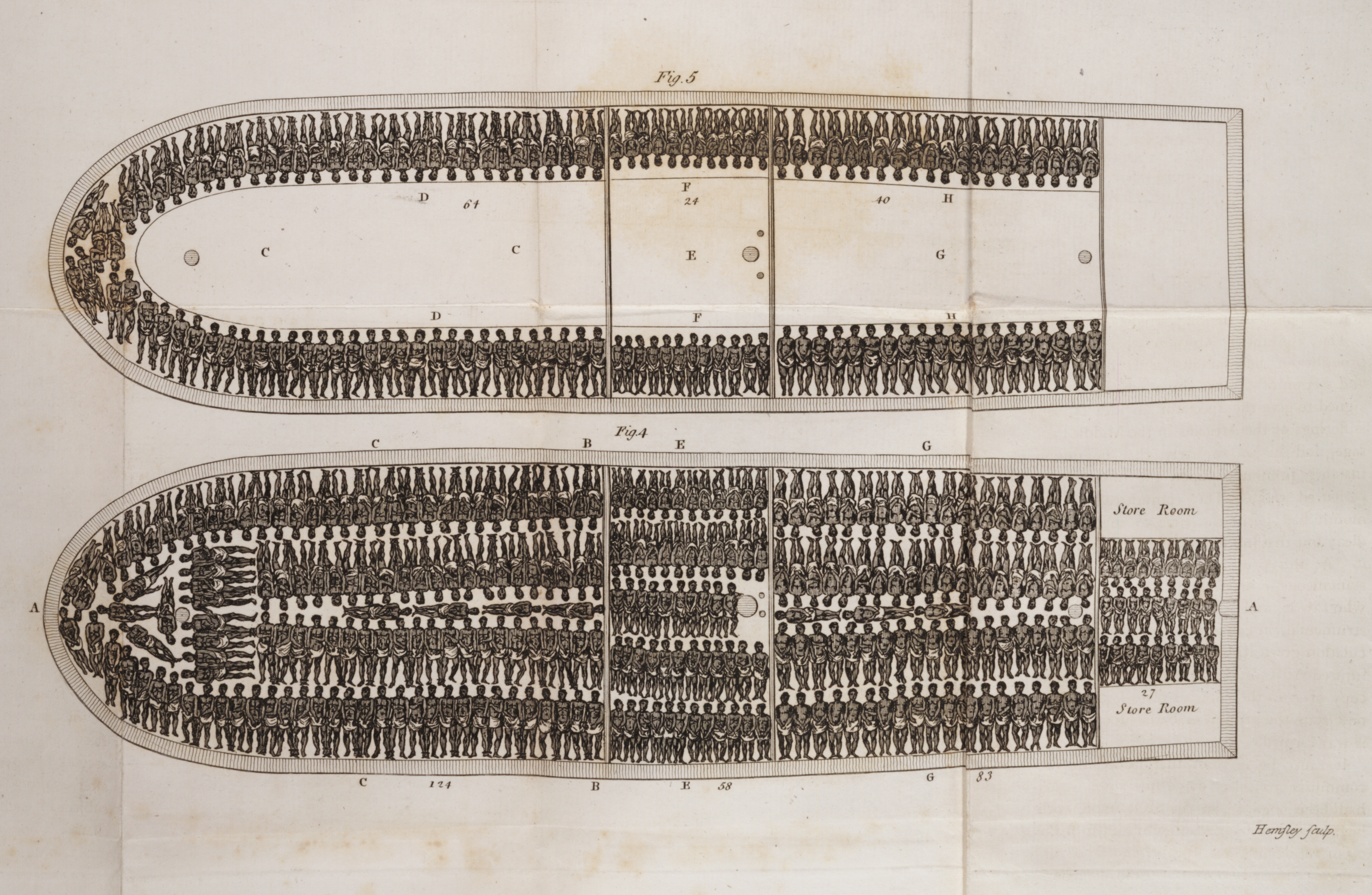 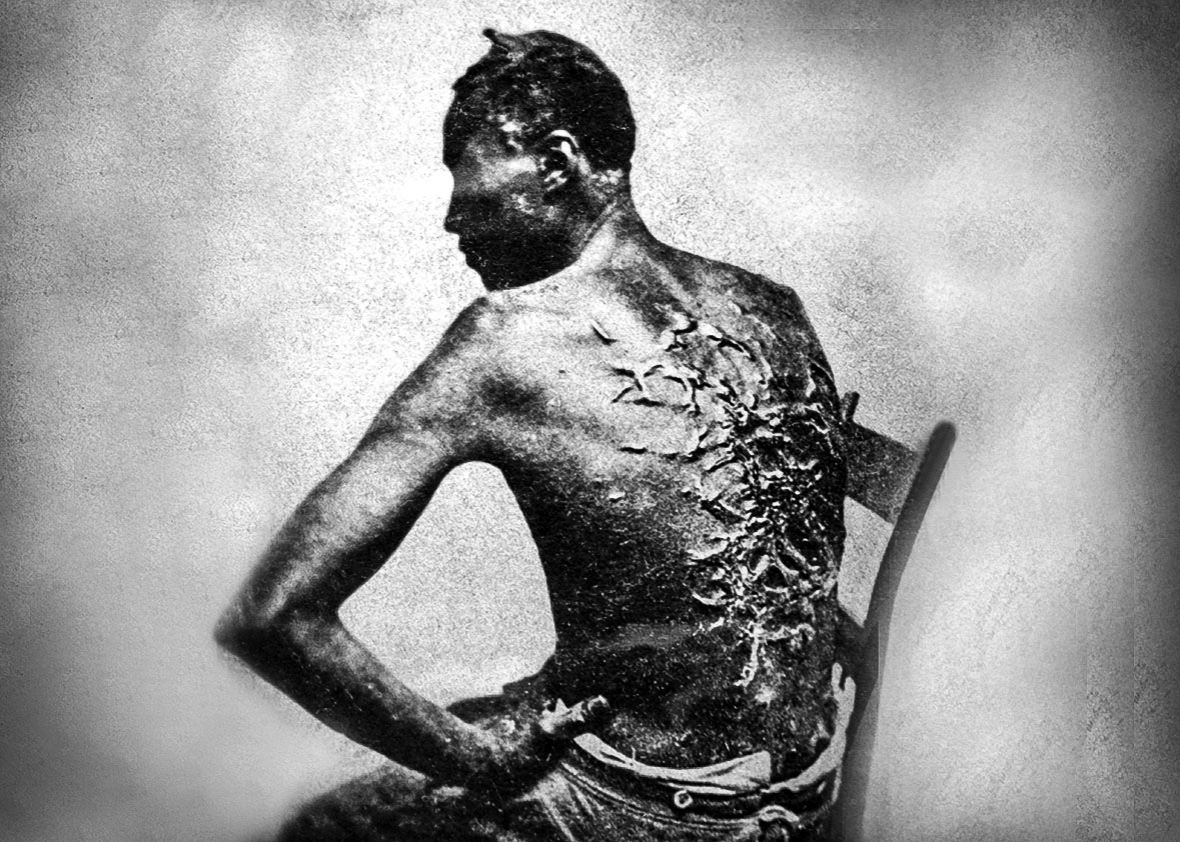 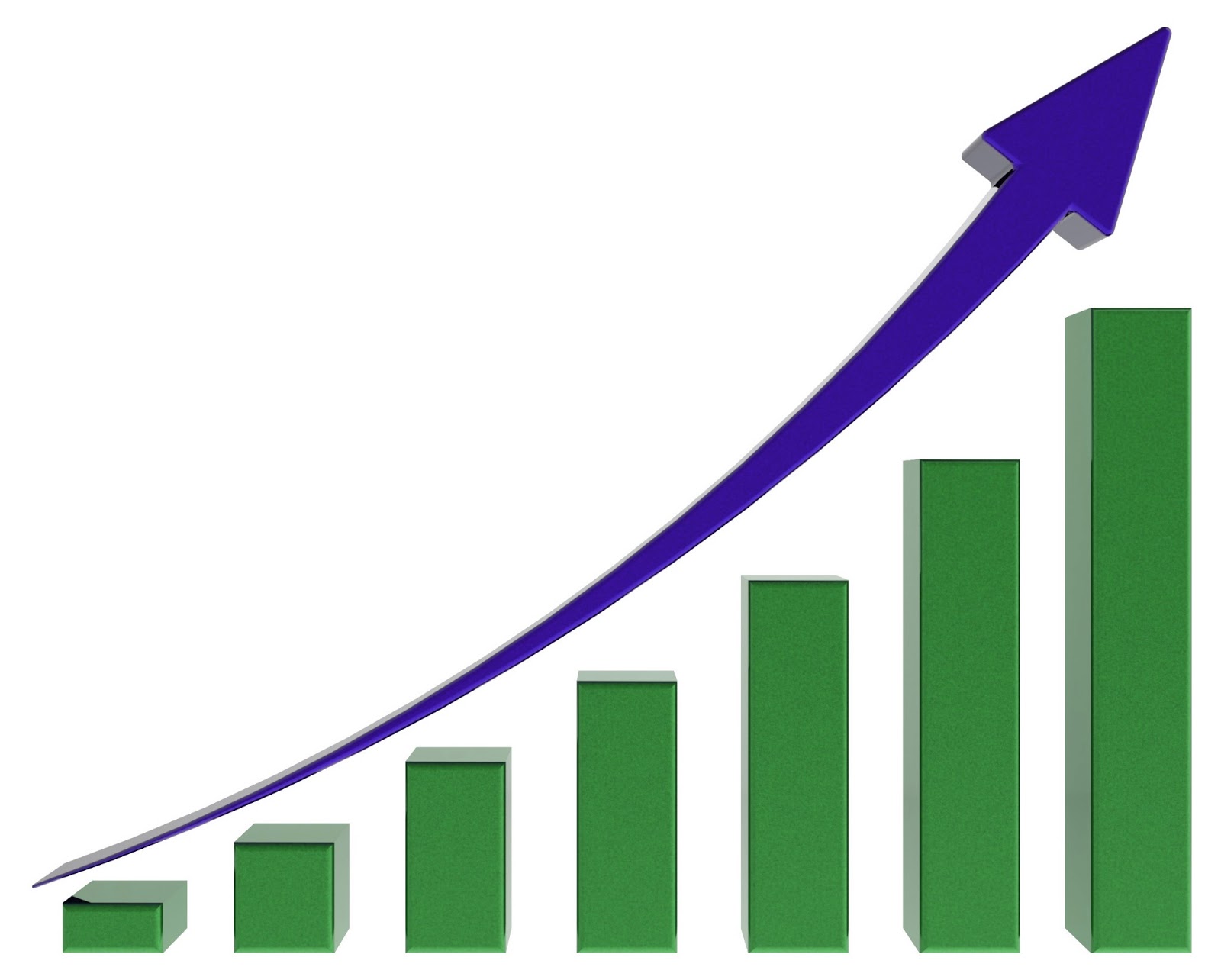 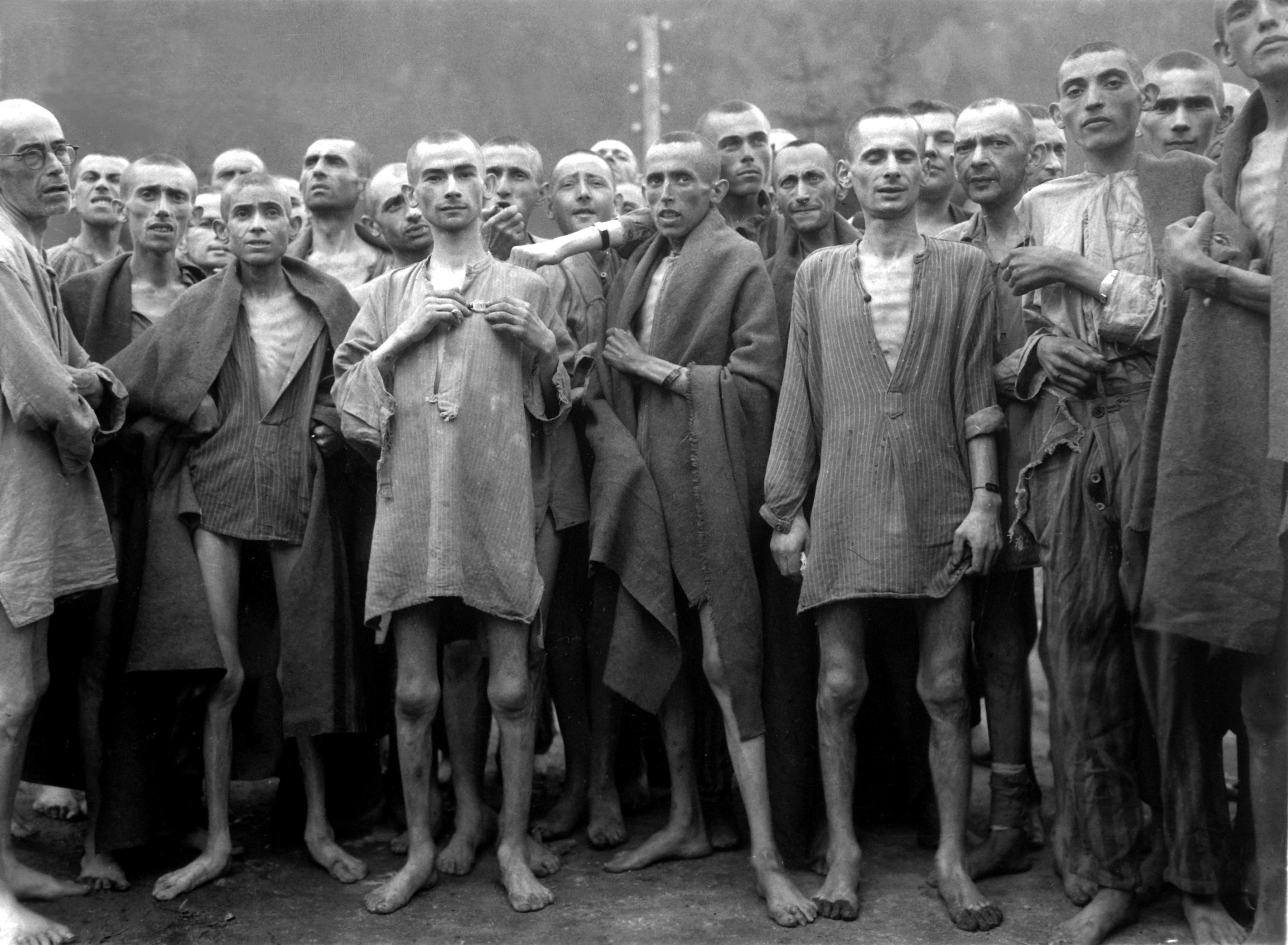 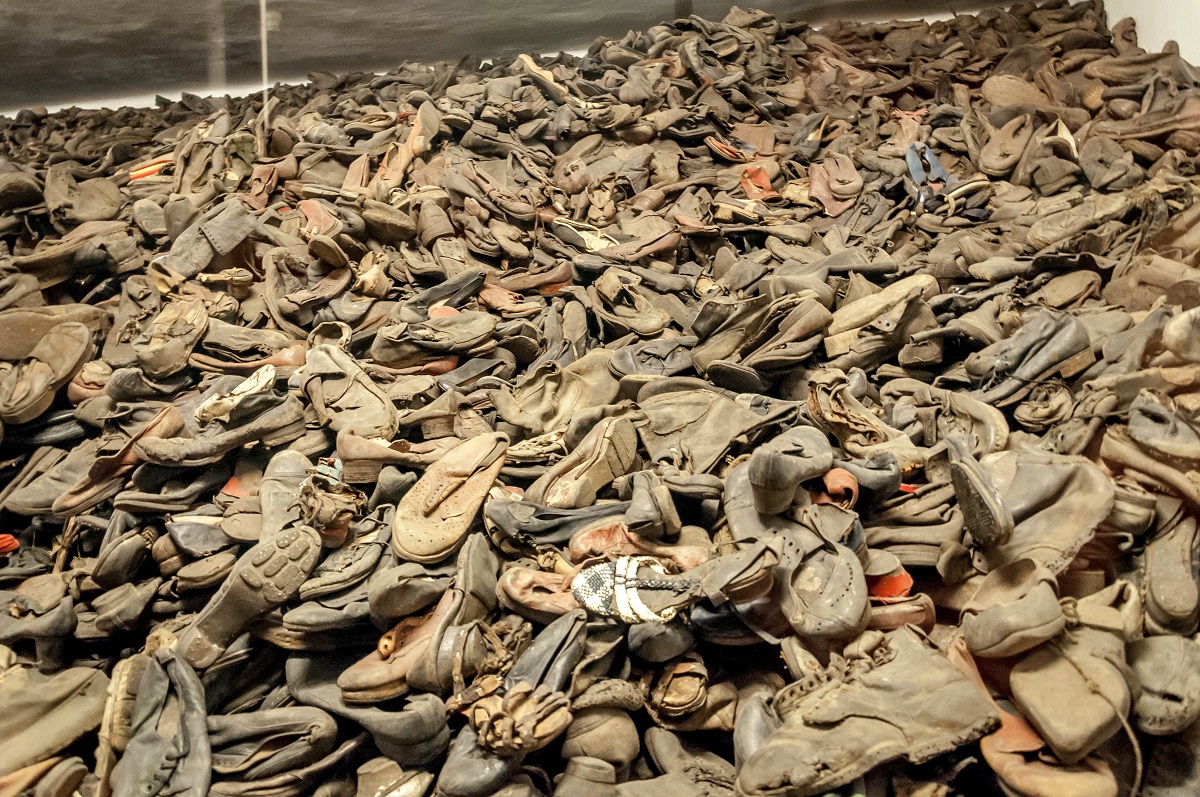 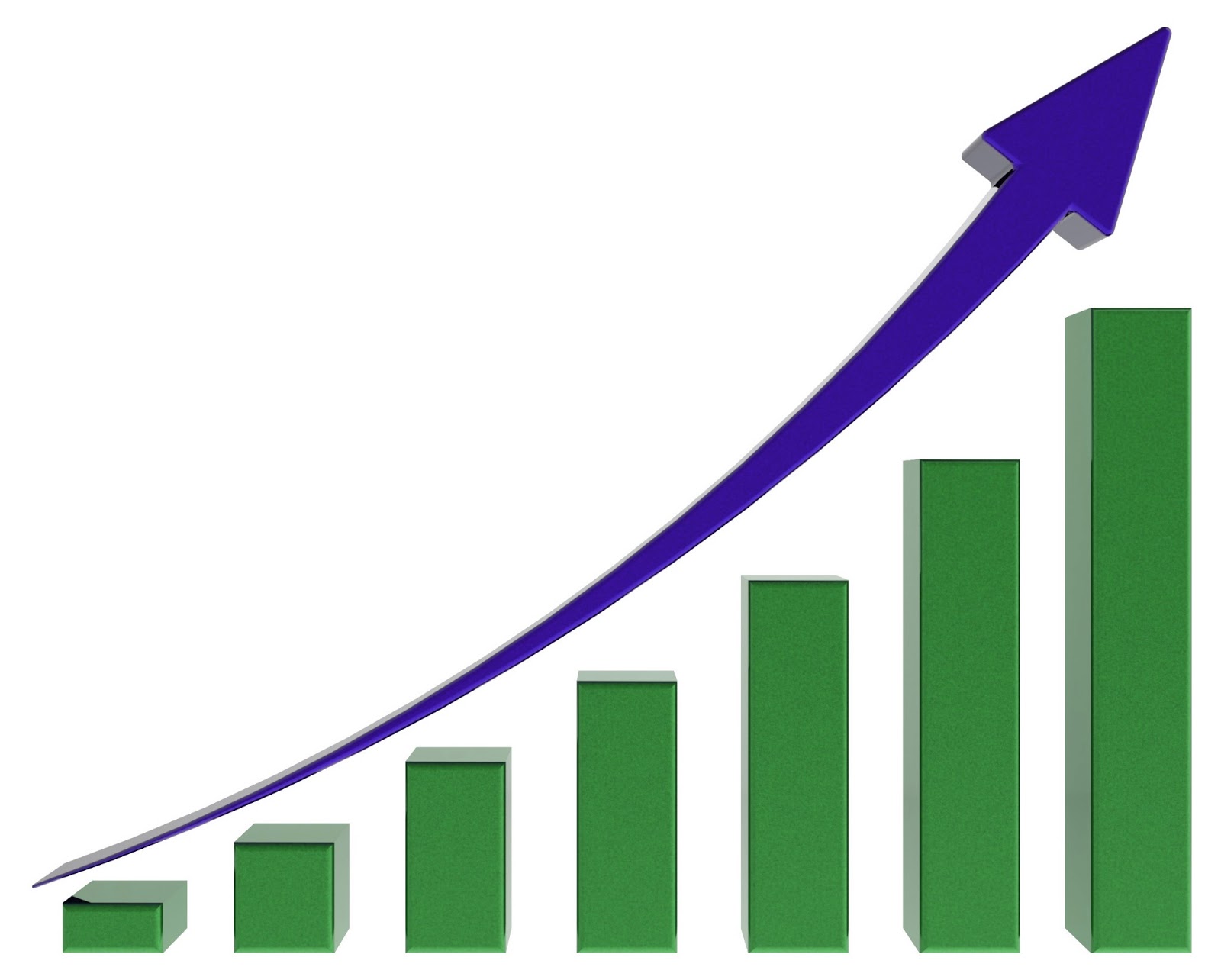 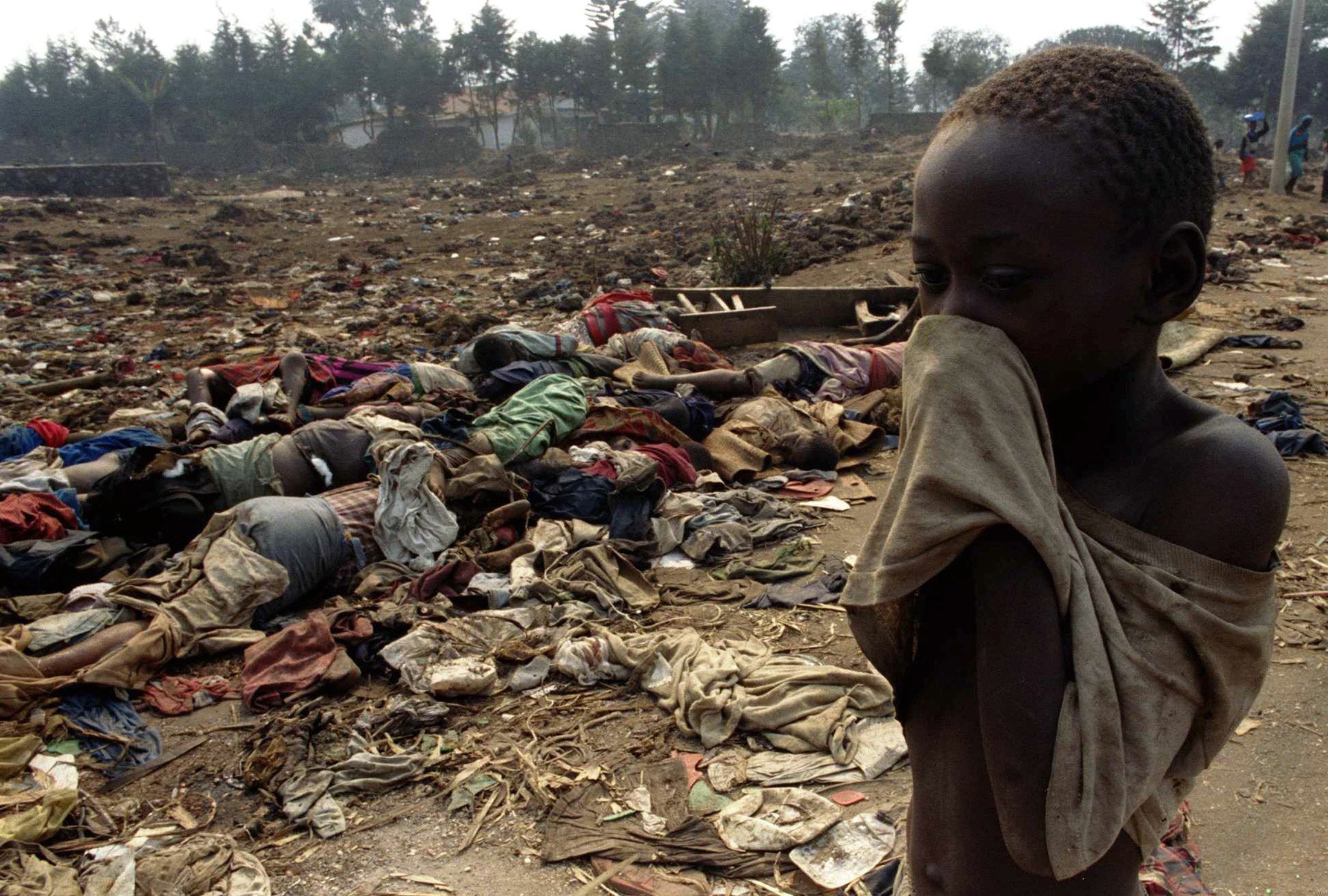 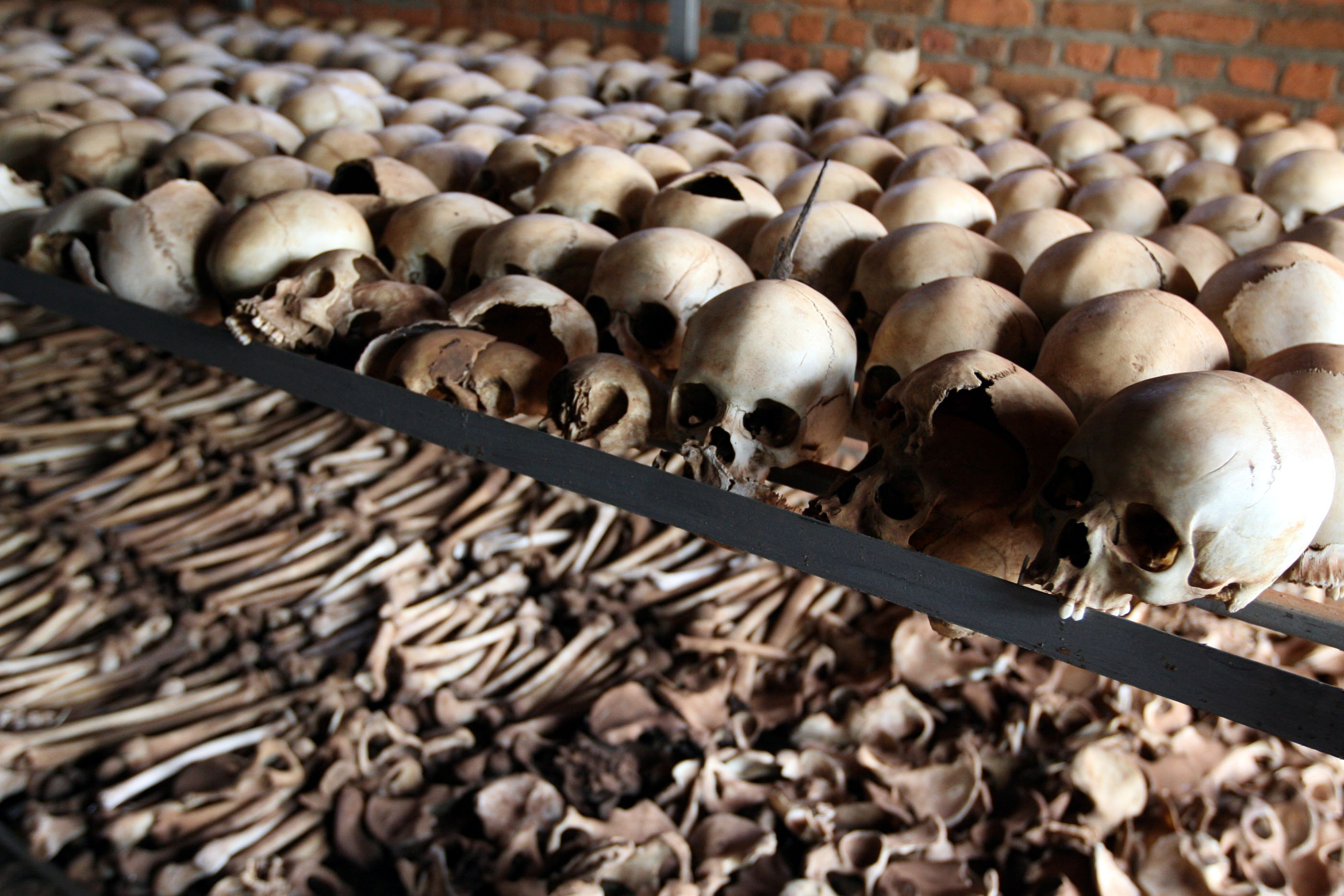 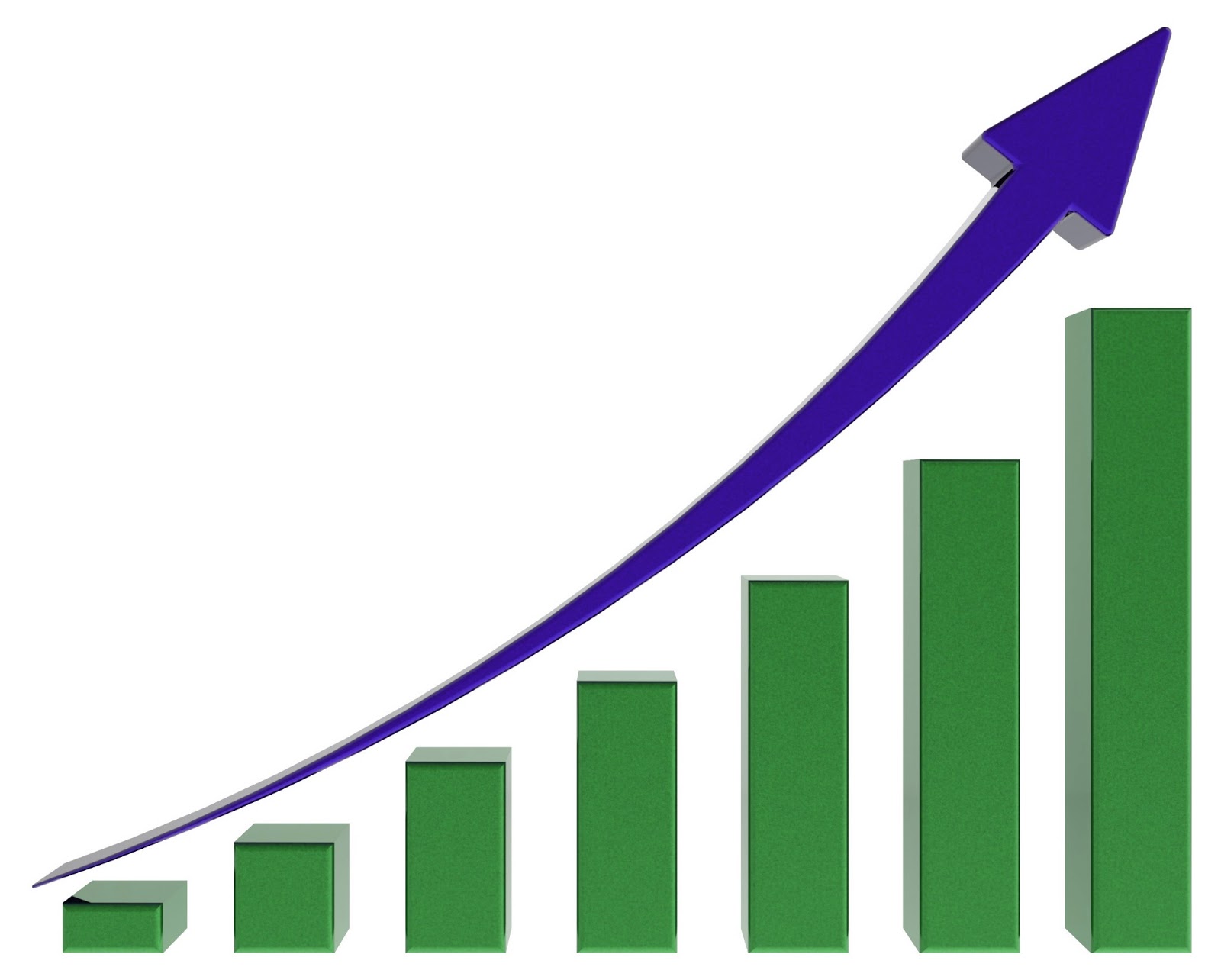 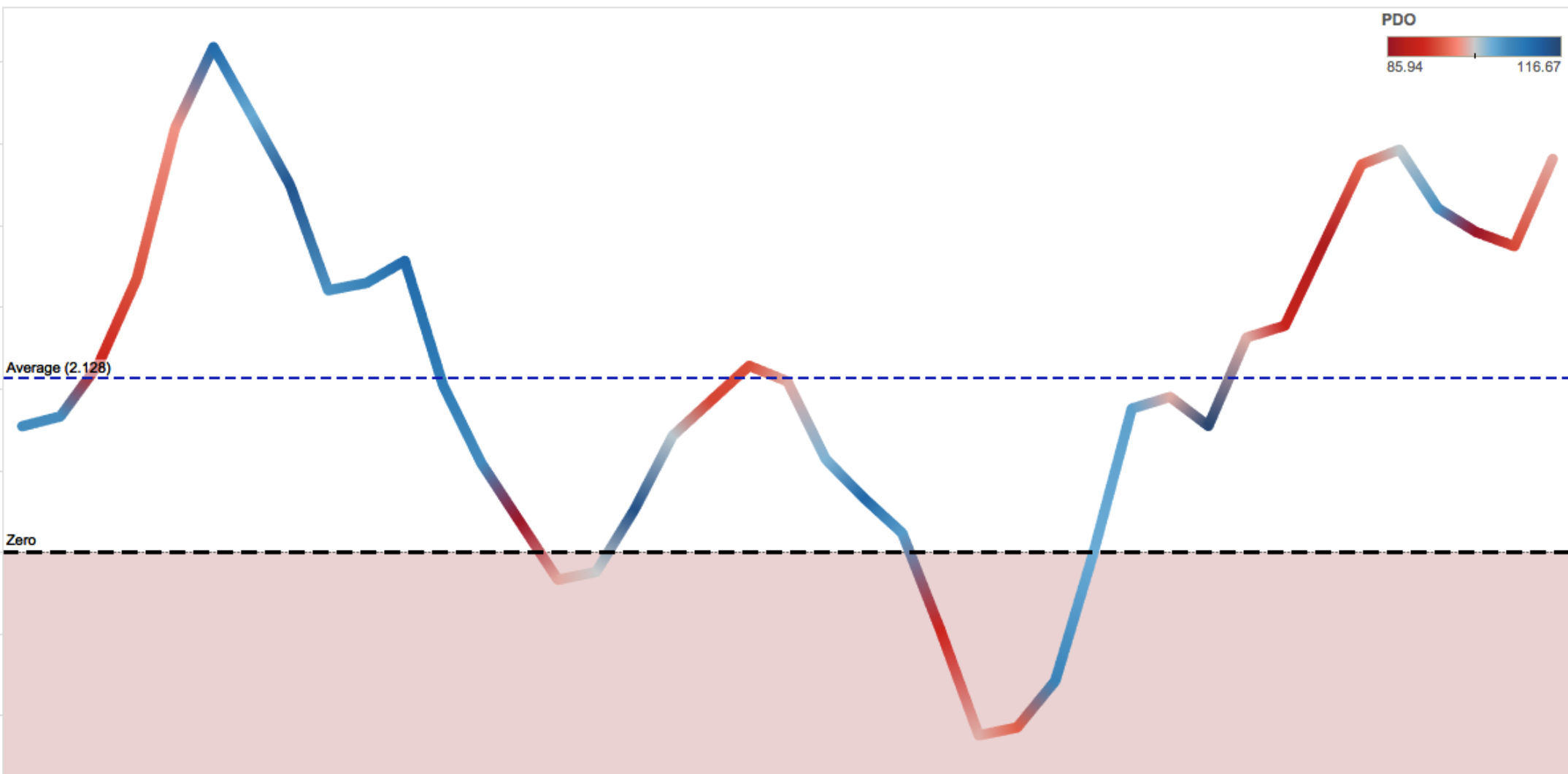 102
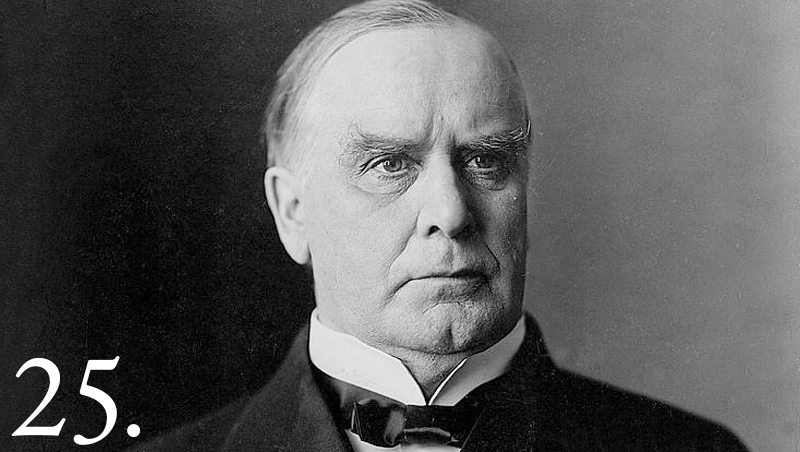 [Speaker Notes: 1901]
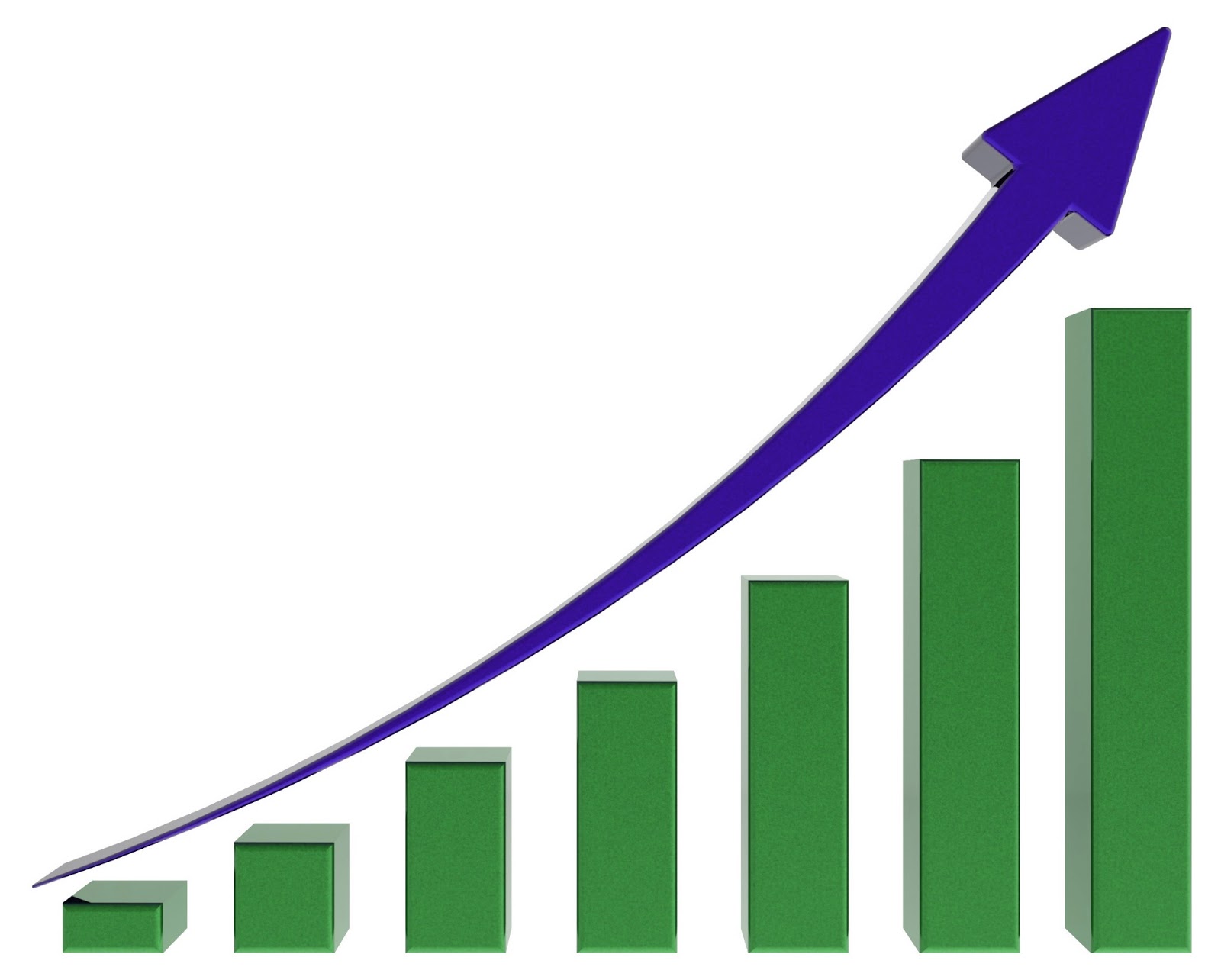 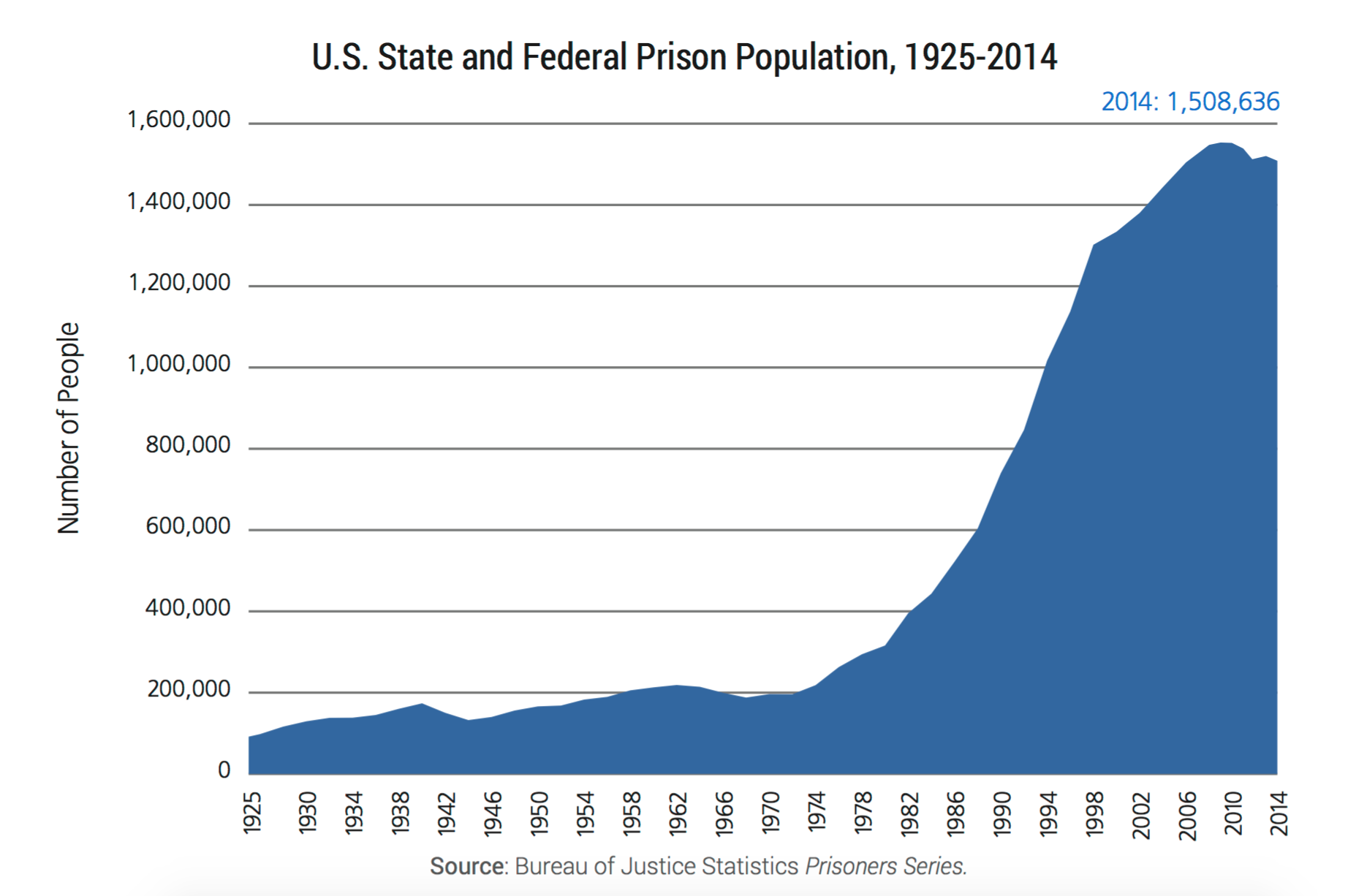 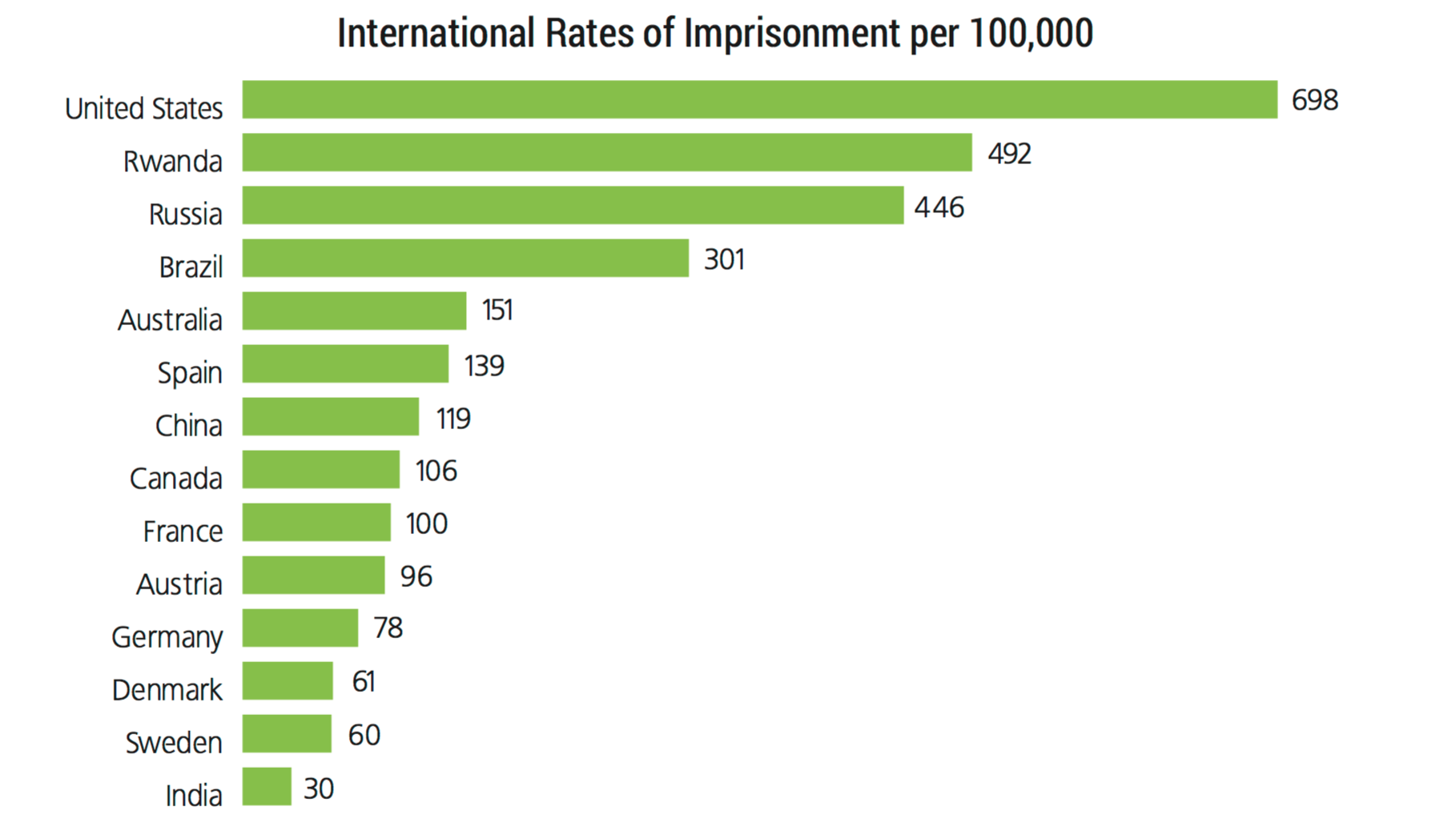 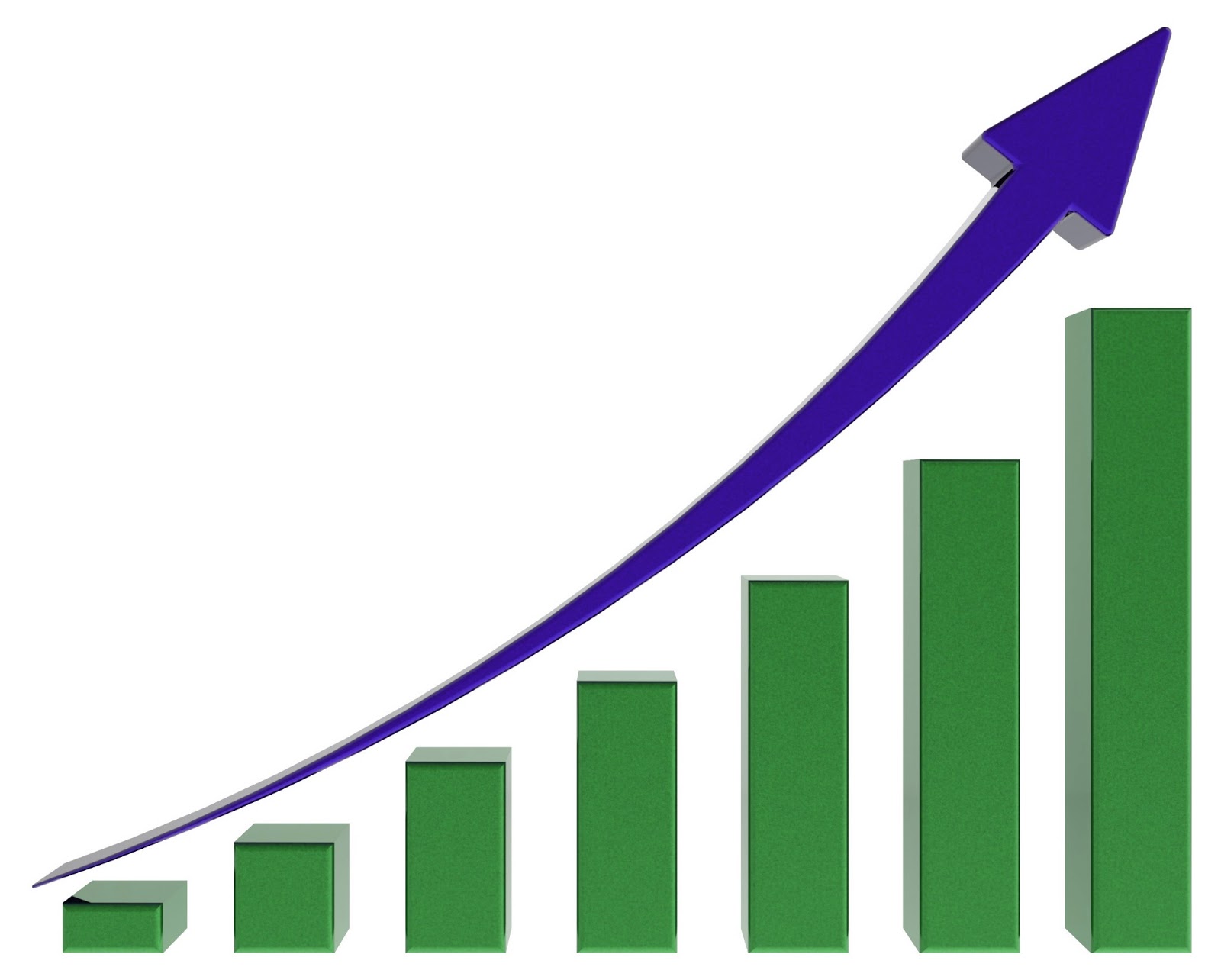 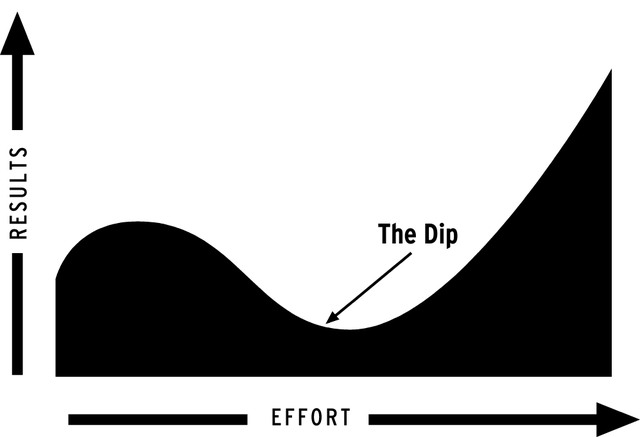 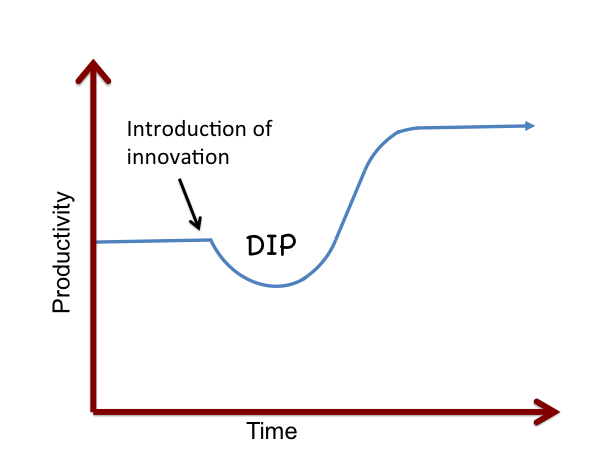